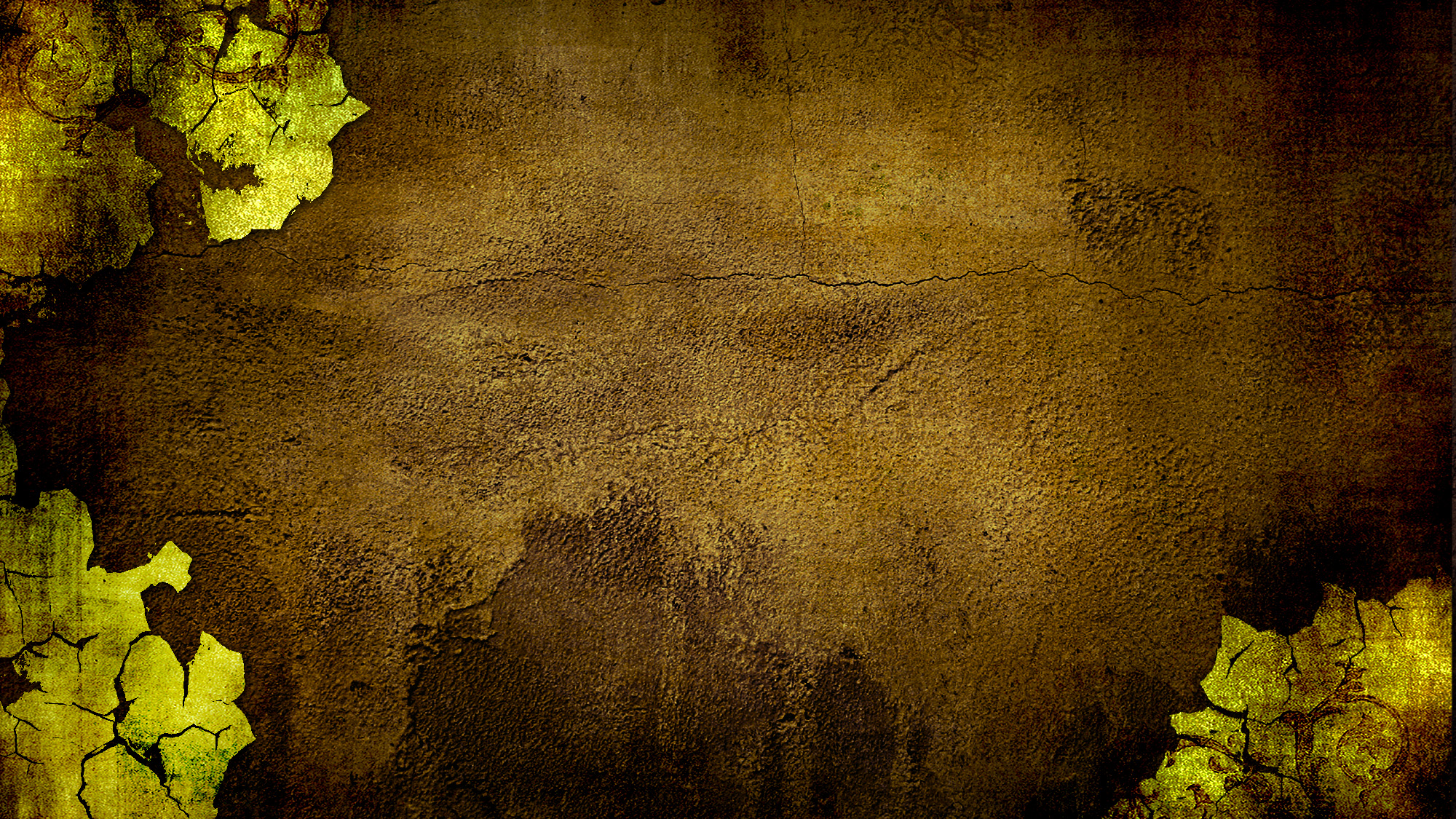 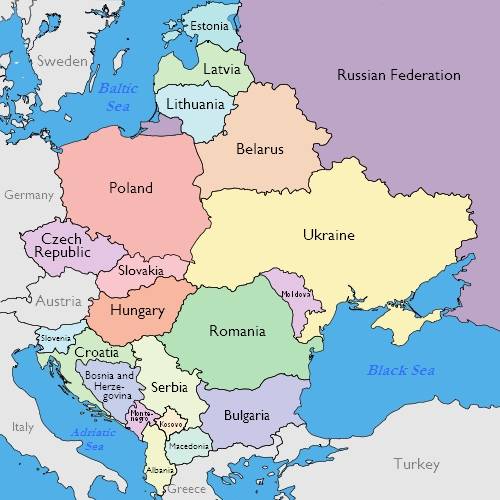 Estonia Team Prayer Requests:
-Conducive weather for working outside.
-Encouragement for persons in Estonia.
-Safe travels.
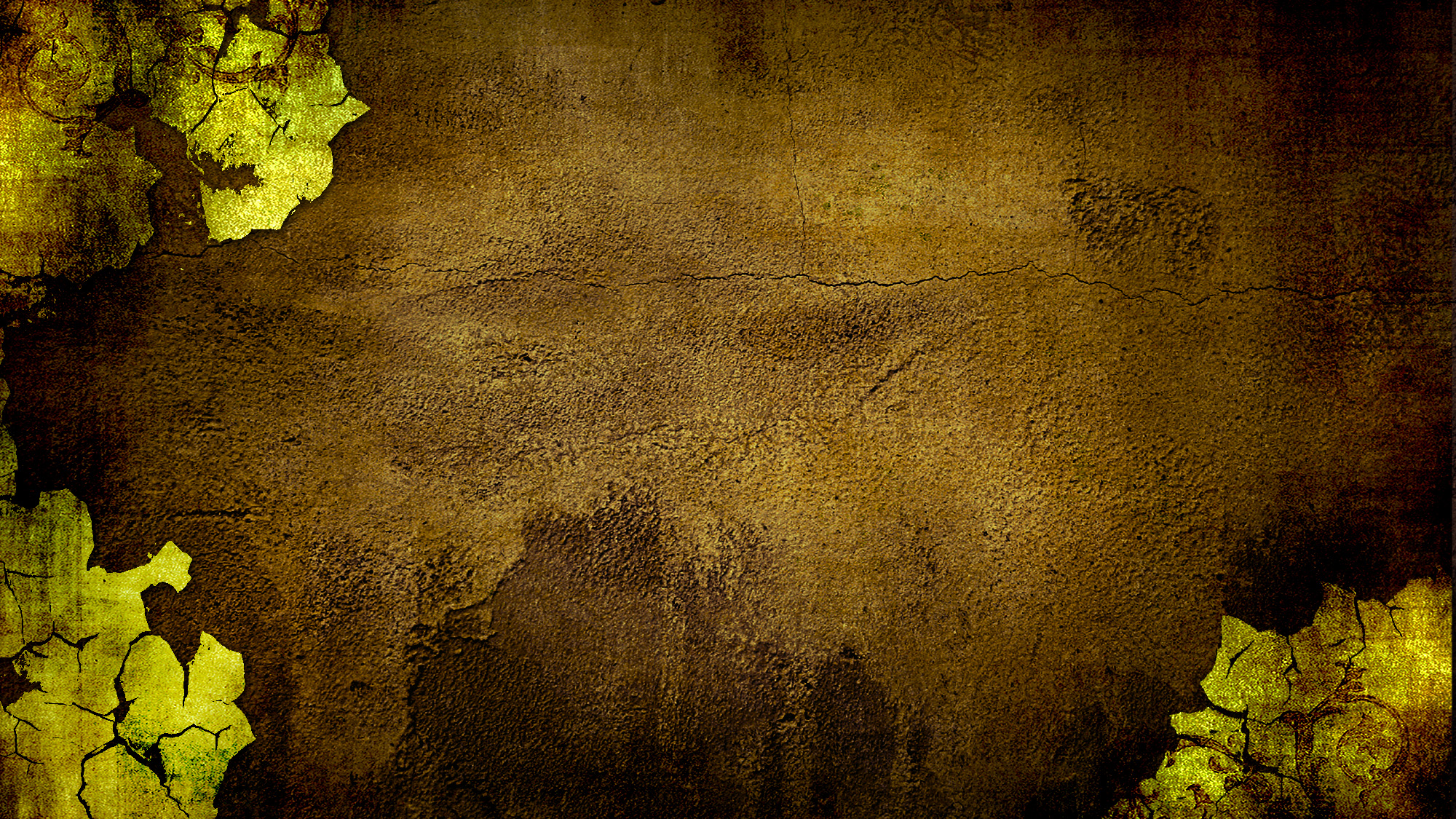 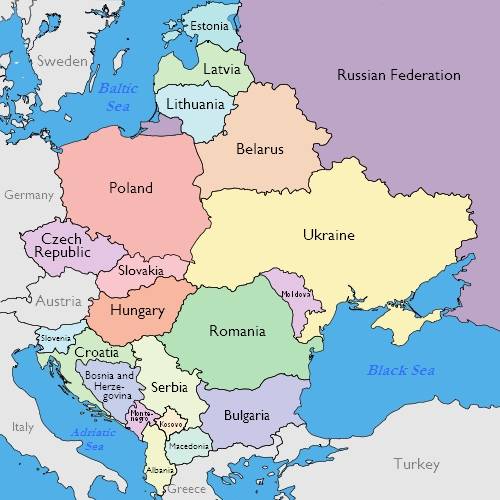 Ukraine Team Prayer Requests:
-Successful ministering across cultural and language barriers.
-For young, Ukrainian leaders as they prepare lessons for camp.
-For the hearts of the campers as they hear the gospel.
No Sweeter Name
No sweeter name 
than the name of Jesus
No sweeter name have I ever known
No sweeter name 
than the name of Jesus
No sweeter name 
than the name of Jesus
No sweeter name have I ever known
No sweeter name 
than the name of Jesus
You are the life 
to my heart and my soul
You are the light 
to the darkness around me
You are the hope 
to the hopeless and broken
You are the only truth and the way
No sweeter name 
than the name of Jesus
No sweeter name have I ever known
No sweeter name 
than the name of Jesus
No sweeter name 
than the name of Jesus
No sweeter name have I ever known
No sweeter name 
than the name of Jesus
You are the life 
to my heart and my soul
You are the light 
to the darkness around me
You are the hope 
to the hopeless and broken
You are the only truth and the way
Jesus Je--sus 
Jesus Je--sus
You are the life 
to my heart and my soul
You are the light 
to the darkness around me
You are the hope 
to the hopeless and broken
You are the only truth and the way
TEMPLE BIBLE CHURCH  Used by Permission CCLI #78316
FAMOUS ONE
You are the Lord the 
famous One, famous One
Great is Your name in all the earth
The heavens declare
You’re glorious, glorious
Great is Your fame beyond the earth
And for all You’ve done and yet to do
With every breath I’m praising You
Desire of nations and every heart
You alone are God
You alone are God
You are the Lord the 
famous One, famous One
Great is Your name in all the earth
The heavens declare
You’re glorious, glorious
Great is Your fame beyond the earth
The morning star is shining through
And every eye is watching You
Revealed by nature and miracles
You are beautiful, You are beautiful
You are the Lord the 
famous One, famous One
Great is Your name in all the earth
The heavens declare
You’re glorious, glorious
Great is Your fame beyond the earth
Temple Bible Church Used by Permission CCLI #78316
Oh, For A Thousand Tongues
Oh, for a thousand tongues to sing
My great Redeemer’s praise
The glories of my God and King
The triumphs of His grace
My gracious Master and my God
Assist me to proclaim
To spread through all
The earth abroad
The honors of Thy name
Let the heavens rejoice
Let the earth be glad
Let the seas resound
And all creation dance
Let the fields cry out
And the forest will sing
This is our song
This is our King
He breaks the power of canceled sin
He sets the prisoner free
His blood can make the foulest clean
His blood avails for me
Look unto Him, ye nations own
Your God, ye fallen race
Look and be saved through faith alone
Be justified by grace
Let the heavens rejoice
Let the earth be glad
Let the seas resound
And all creation dance
Let the fields cry out
And the forest will sing
This is our song
This is our King
Let the heavens rejoice
Let the earth be glad
Let the seas resound
And all creation dance
Let the fields cry out
And the forest will sing
This is our song
This is our King
Temple Bible Church Used by permission #78316
HOLY IS THE LORD
We stand and lift up our hands
For the joy of the Lord is our strength
We bow down and worship Him now
How great, how awesome is He
And together we sing, everyone sing
Holy is the Lord, God Almighty!
The earth is filled with His glory
Holy is the Lord, God Almighty!
The earth is filled with His glory
The earth is filled with His glory
We stand and lift up our hands
For the joy of the Lord is our strength
We bow down and worship Him now
How great, how awesome is He
And together we sing, everyone sing
Holy is the Lord, God Almighty!
The earth is filled with His glory
Holy is the Lord, God Almighty!
The earth is filled with His glory
The earth is filled with His glory
It’s rising up all around
It’s the anthem of the Lord’s renown
(repeat)
And together we sing, everyone sing
Holy is the Lord, God Almighty!
The earth is filled with His glory
Holy is the Lord, God Almighty!
The earth is filled with His glory
The earth is filled with His glory
TEMPLE BIBLE CHURCH USED BY PERMISSION CCLI #78316
Cannons
It’s falling from the clouds
A strange and lovely sound
I hear it in the thunder and the rain
It’s ringing in the skies
Like cannons in the night
The music of the universe plays
You are holy
Great and mighty
The moon and the stars
Declare who You are
I’m so unworthy 
But still You love me
Forever my heart 
Will sing of how great You are
Beautiful and free
Song of galaxies
It’s reaching far beyond
 The Milky Way
Let’s join in with the sound
Come on let’s sing it loud
As the music of 
the universe plays
You are holy
Great and mighty
The moon and the stars
Declare who You are
I’m so unworthy 
But still You love me
Forever my heart 
Will sing of how great You are
All Glory Honor Power
Is Yours
Amen
(repeat)
All Glory Honor Power
Is Yours forever
Amen
You are holy
Great and mighty
The moon and the stars
Declare who You are
I’m so unworthy 
But still You love me
Forever my heart 
Will sing of how great You are
You are holy
Great and mighty
The moon and the stars
Declare who You are
I’m so unworthy 
But still You love me
Forever my heart 
Will sing of how great You are
TEMPLE BIBLE CHURCH Used by Permission CCLI#78316
Words and Music by Phil Wickham
The Late Great Planet Earth
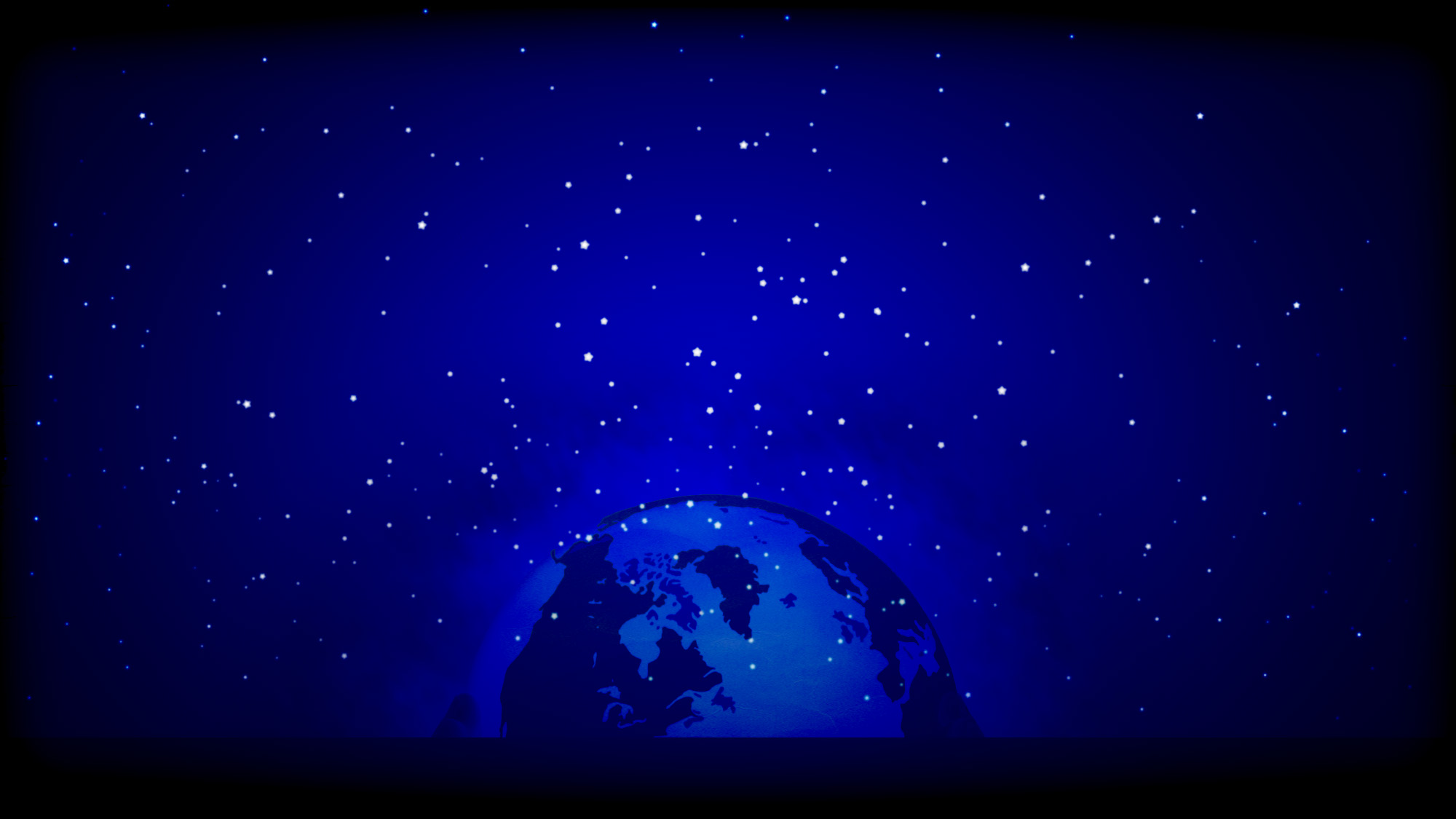 1,000,000,000,000,000,000
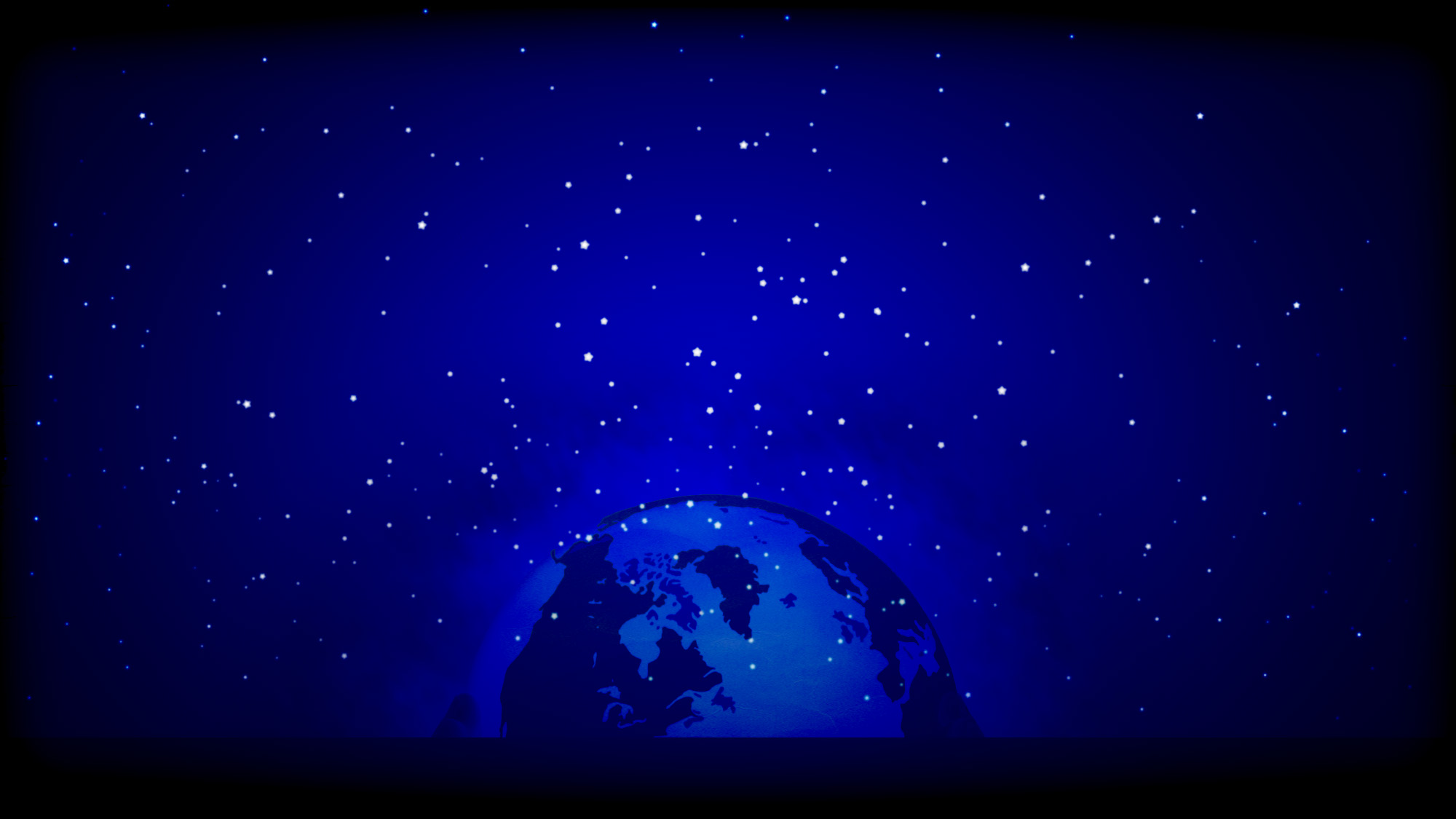 And God said, 
“Let there be lights in the vault of the sky to separate the day from the night, and let them serve as signs to mark sacred times, and days and years,  and let them be lights in the vault of the sky to give light on the earth.” And it was so.  God made two great lights—the greater light to govern the day and the lesser light to govern the night. He also made the stars.  God set them in the vault of the sky to give light on the earth,  to govern the day and the night, and to separate light from darkness. And God saw that it was good.”
					-Genesis 1:14-18
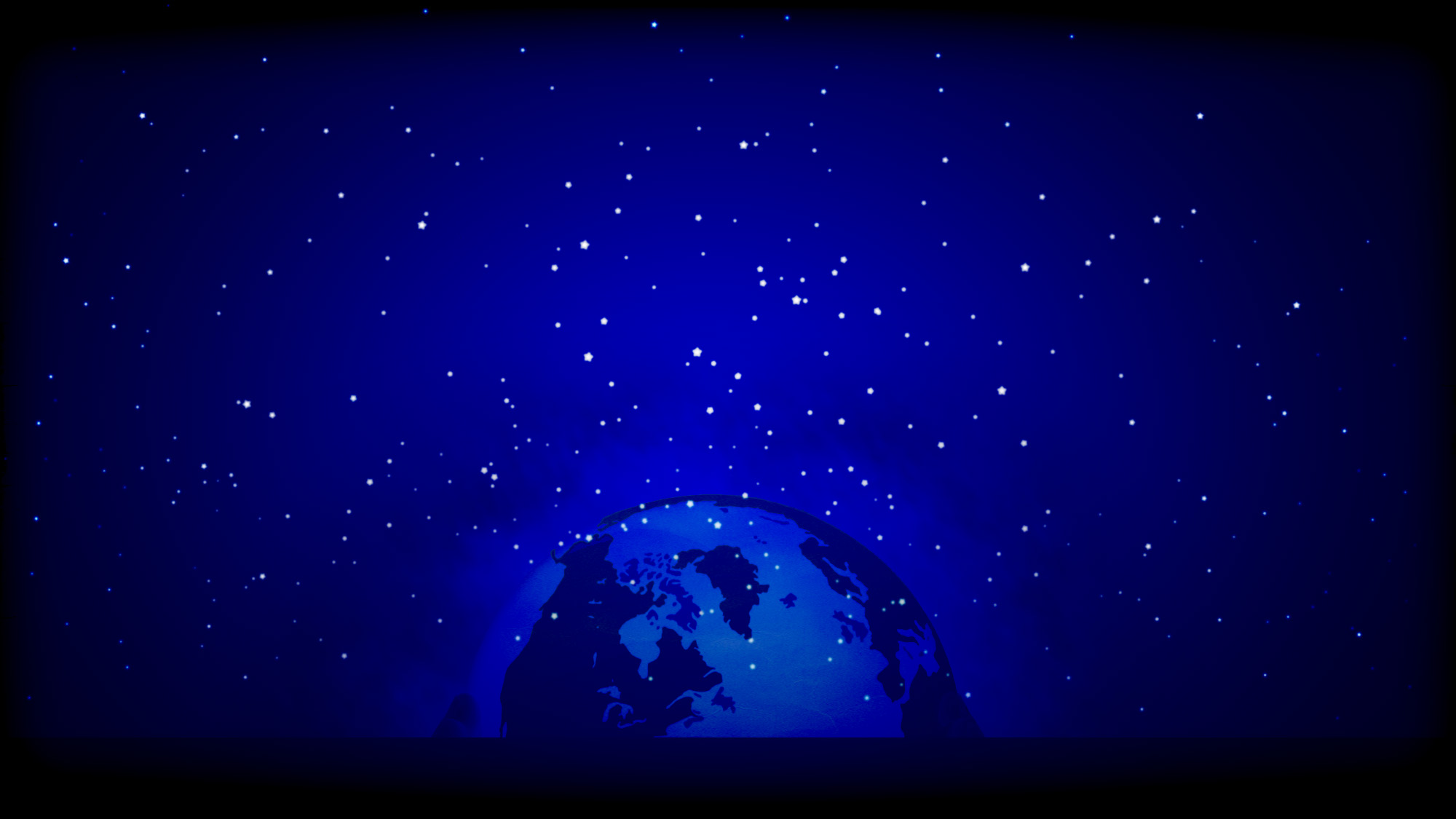 God saw all that he had made, and it was very good. - Genesis 1:31
The earth is the Lord’s and everything in it the world and all who live in it.         - Psalm 24:1, 2 Corinthians 10:26
The heavens declare the glory of God the skies proclaim the work of his hands.  Day after day they pour forth speech. 	- Psalm 19:1
How majestic is your name in all the earth.-  Psalm 8:1
All creation groans… (for) redemption- Romans 8:22-23
For the earth will be filled with the knowledge of the glory of the LORD, as the waters cover the sea. -  Habakkuk 2:14
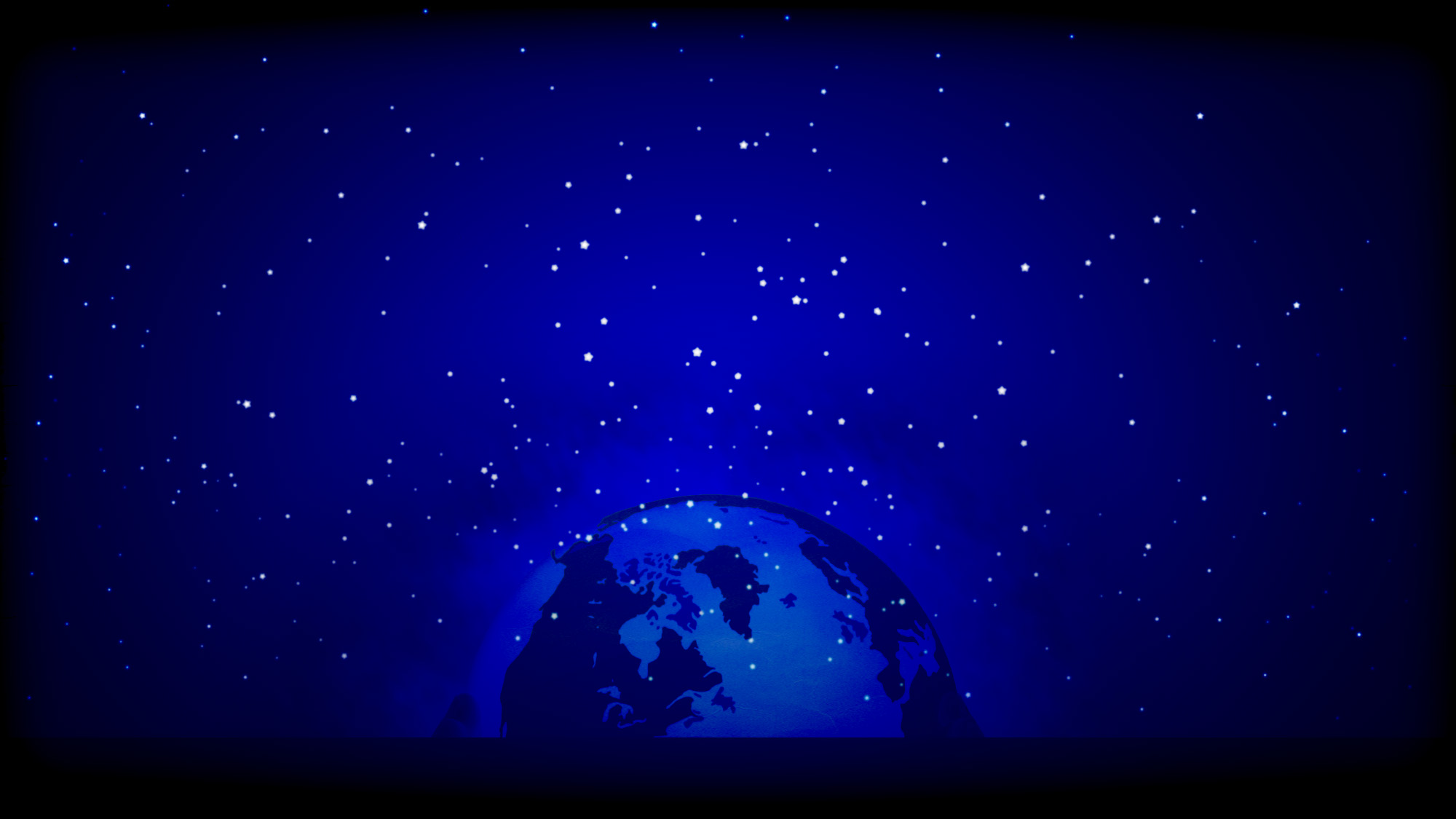 You are not oiling the wheels of a machine that is about to roll over a cliff. You are not restoring a great painting that is shortly going to be thrown into the fire.  You are not planting roses in a garden that is about to be dug up and turned into a building site.  You are – strange though it may seem…accomplishing something that will become in due course part of God’s new world.  
 
					N.T Wright  Surprised by Hope
The Late Great Planet Earth